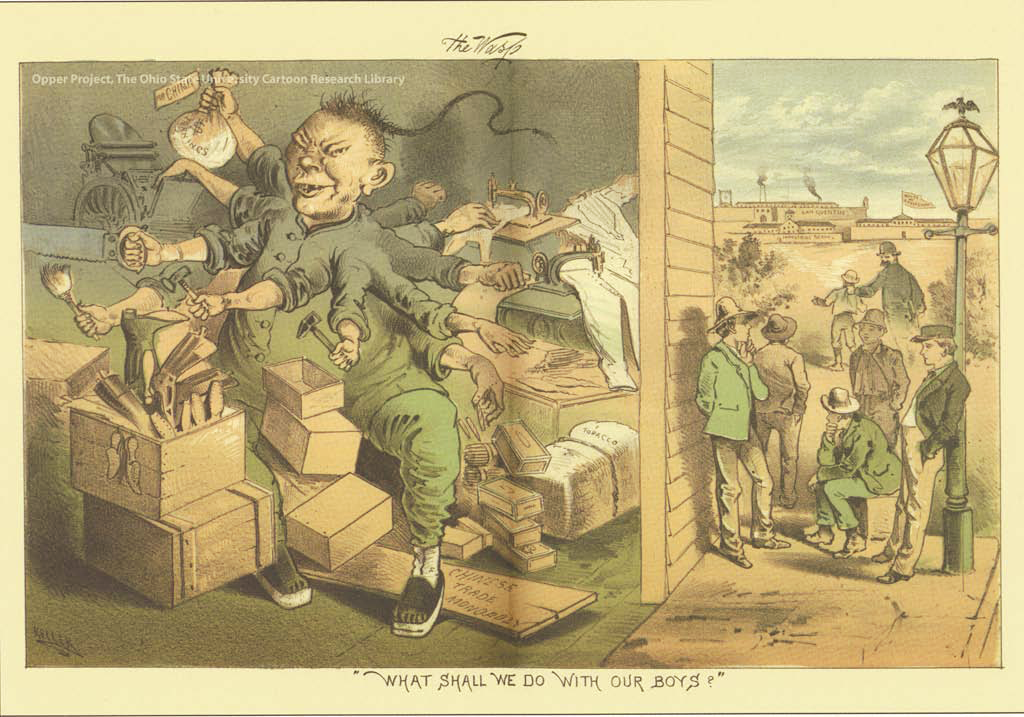 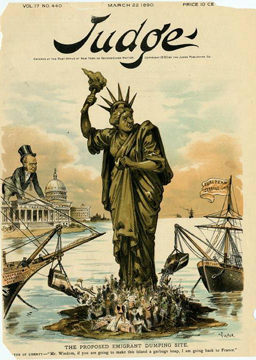 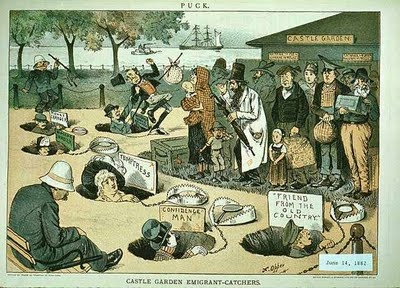 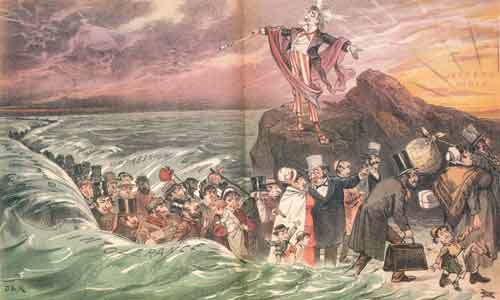 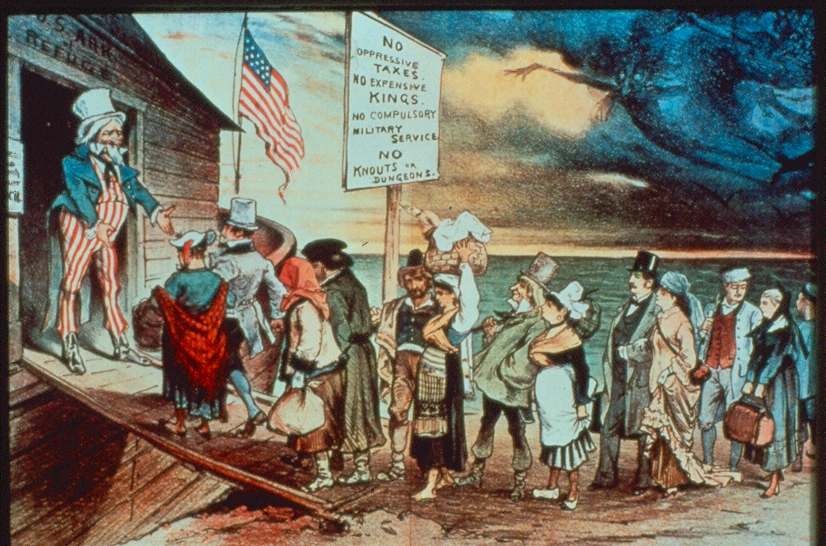 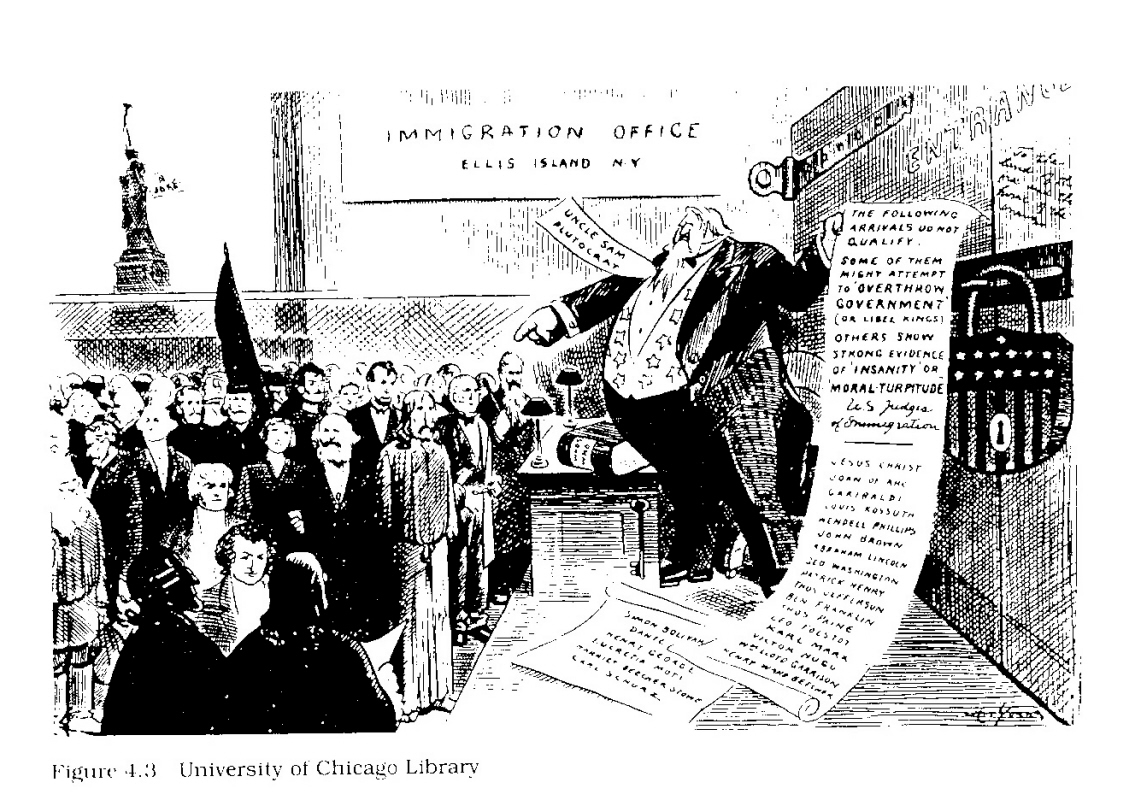 “You’re a cheap bunch of soreheads and you can’t land here”
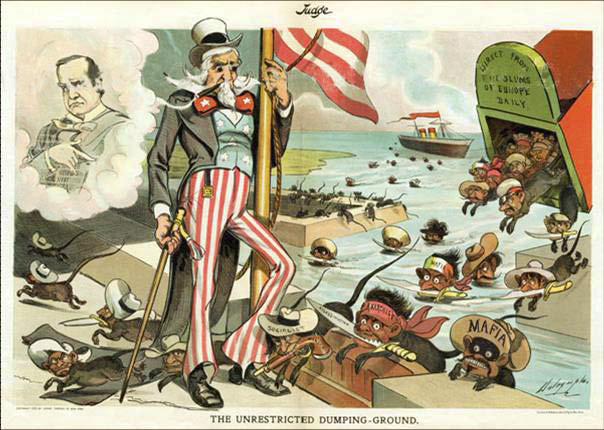 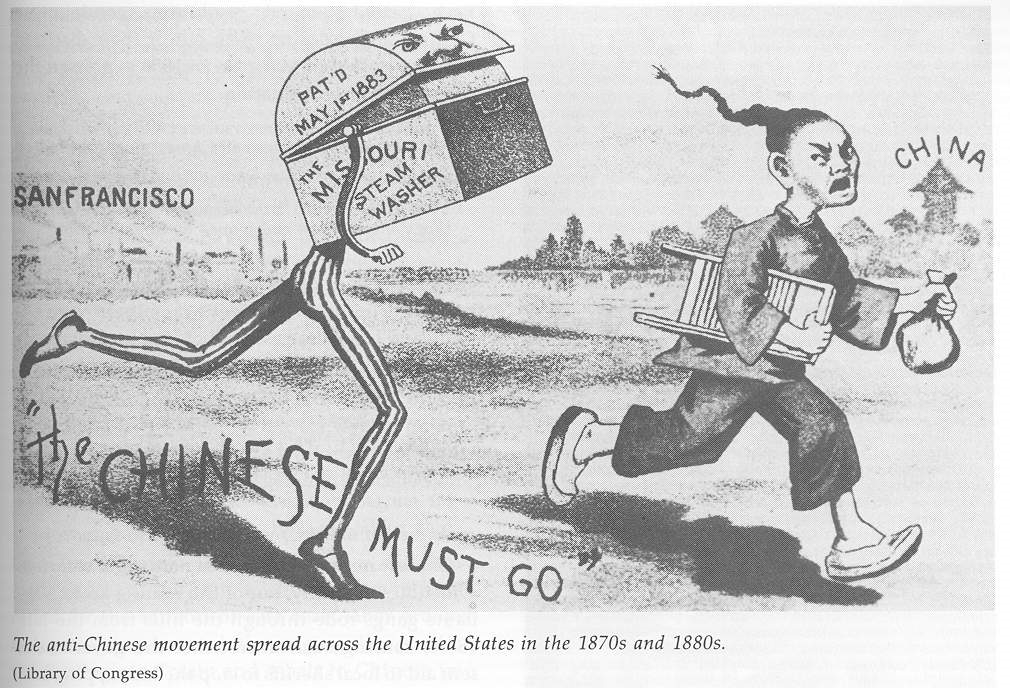